Section 7a Infant Hepatitis B Immunisation Protocol 17/18
Babies born to Hep B positive mothers before September 2017 should be immunized at birth following the 0,1,2 and 12 month accelerated schedule +/- HBIG
Maternity Unit
Hep B positive mother identified and Hep B notification L1 sent to appropriate CHIS and GP
At Birth
1st dose Hep B immunization
Notification of high risk Hep B positive mothers from Colindale to CHIS Hubs
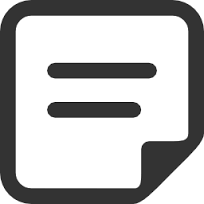 CHIS Failsafe
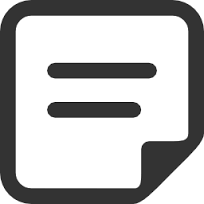 Hep B notification L2 to CHIS & GP. NBR to CHIS
SIT
Checks baby is registered with practice  and  monitors when 1st dose is given
Health  visitor help
General Practice
Check 1st dose was given and Book 2nd dose appointment
Checks vaccine appointments are scheduled and that GP practices are sending proactive reminders to parent
4 weeks old
2nd dose neonatal Hep B immunization
8, 12 & 16 weeks old
3 doses of 6-in-1 (Hep B containing) vaccine
Checks progression of schedule on a weekly basis. Alerts SIT if dose missed.
Book  appointment for final dose of infant Hep B vaccine & test
Requests GP practice to confirm course completion. Informs SIT.
Order DBS kits in advance from  england.dbskits-london@nhs.net.
Report vaccine incident if dose/DBS  is missed to england.londonscreening-incidents@nhs.net
12 months old
Final  dose Hep B immunization
Dried Blood Spot (DBS)  or serology test
Incomplete immunization: For any baby, infant or child with missed/ incomplete Hep B immunization please refer to Public Health England management algorithms overleaf
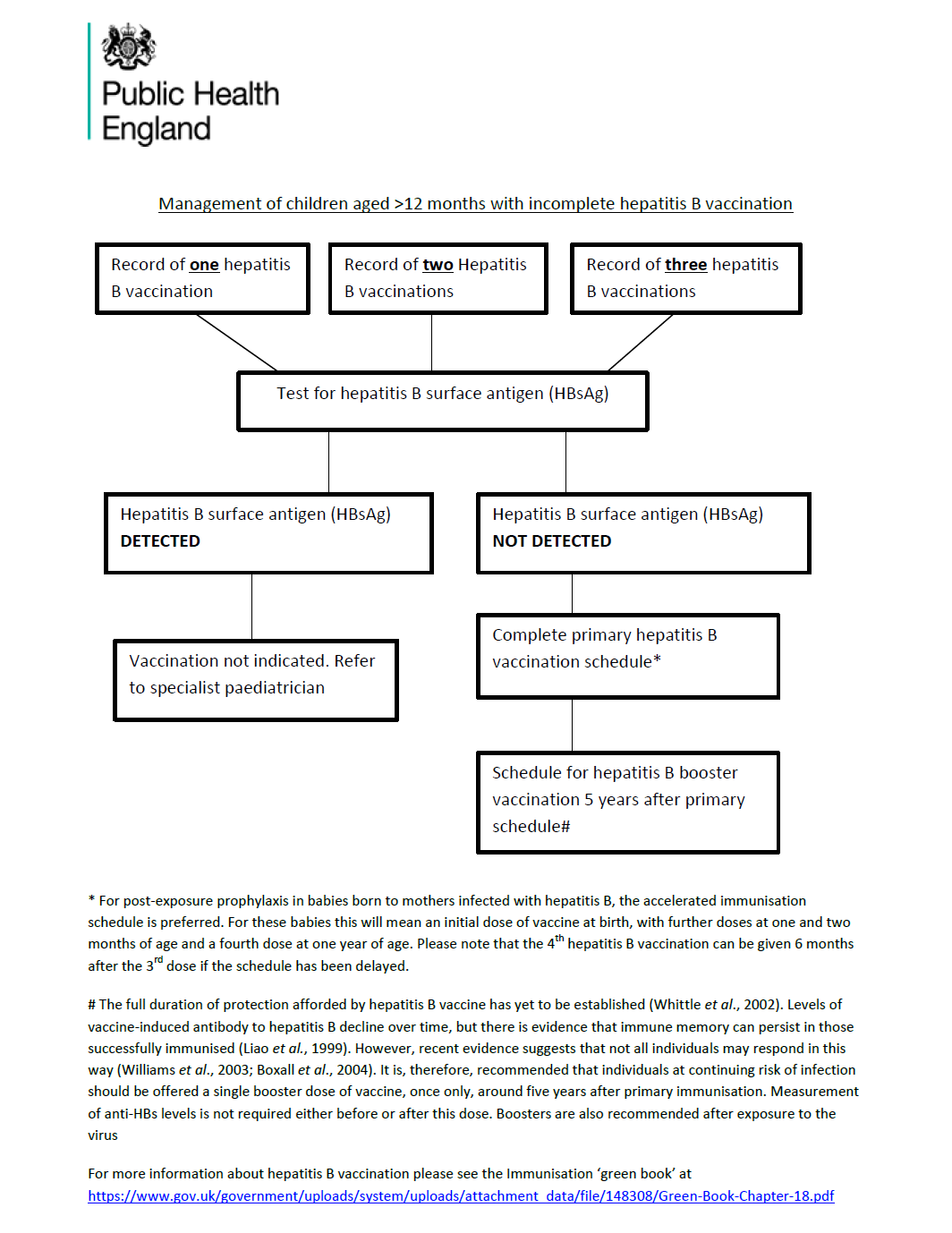 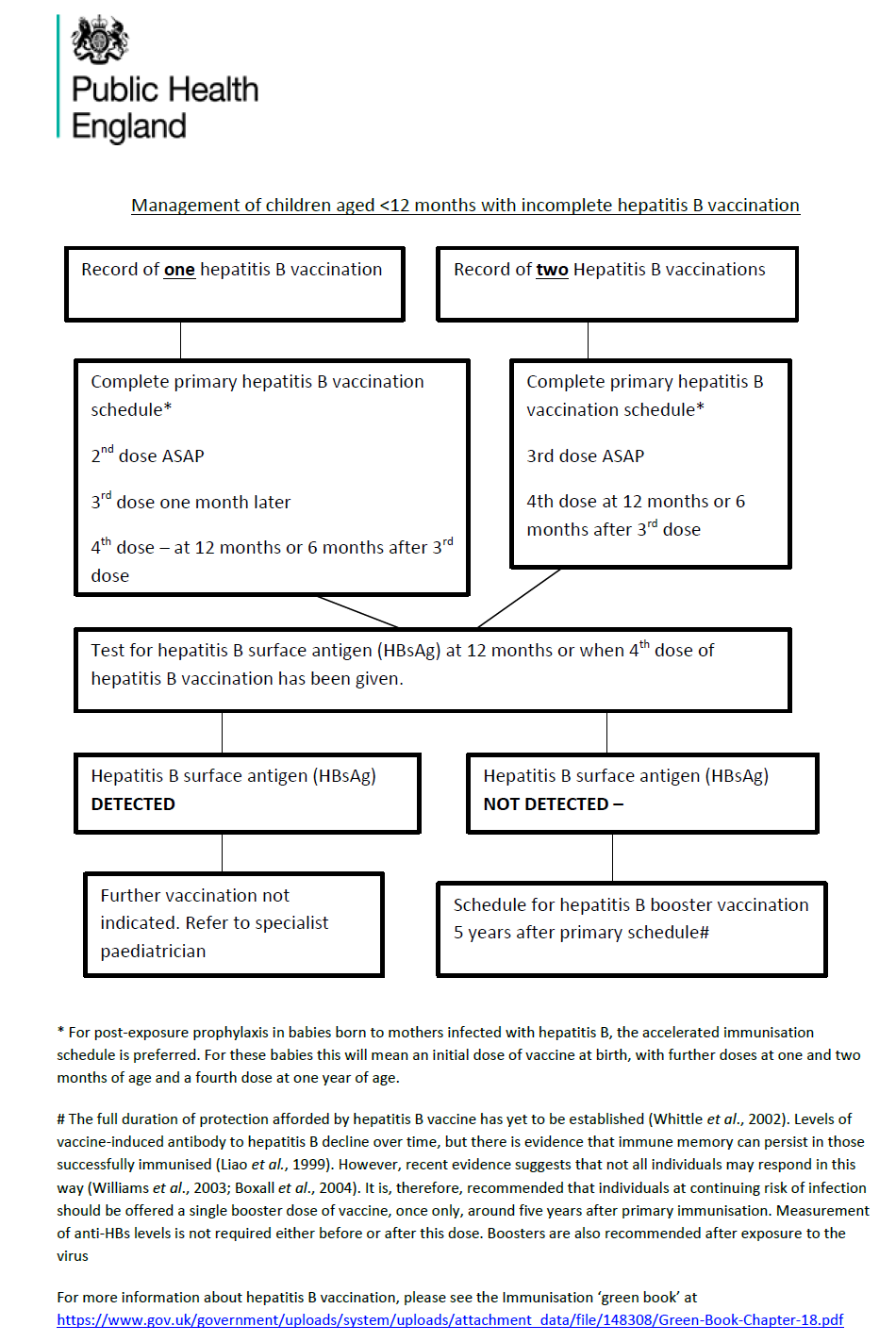